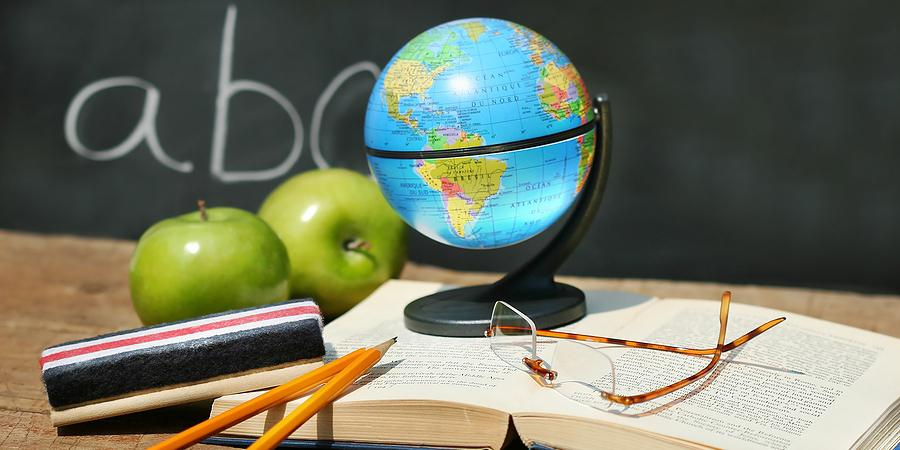 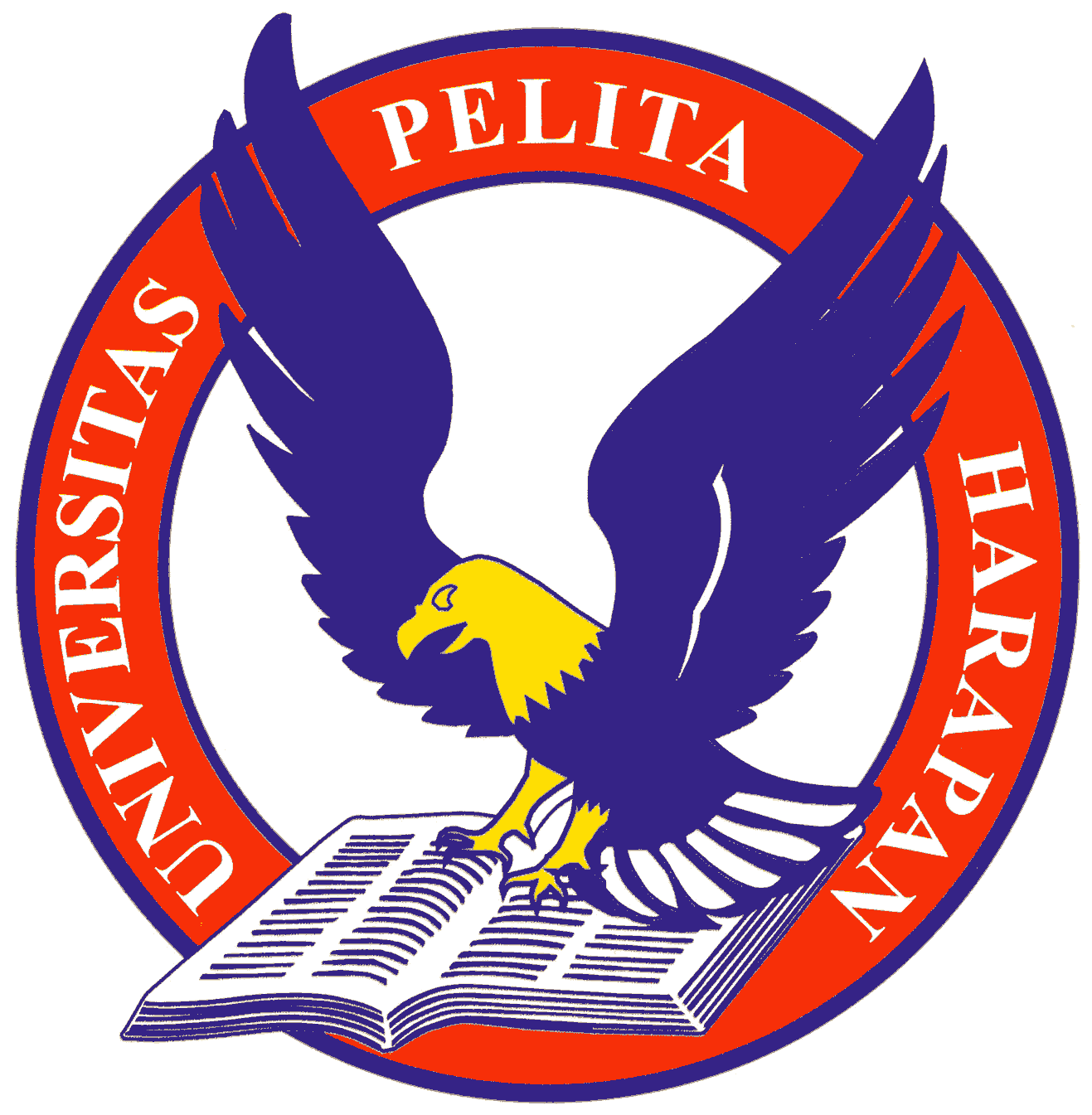 Instructional Designing for Integrating Faith and Learning
Sandra Sembel, Elysabeth Dame Tarihoran, and R. Marlyn Sihombing
Universitas Pelita Harapan
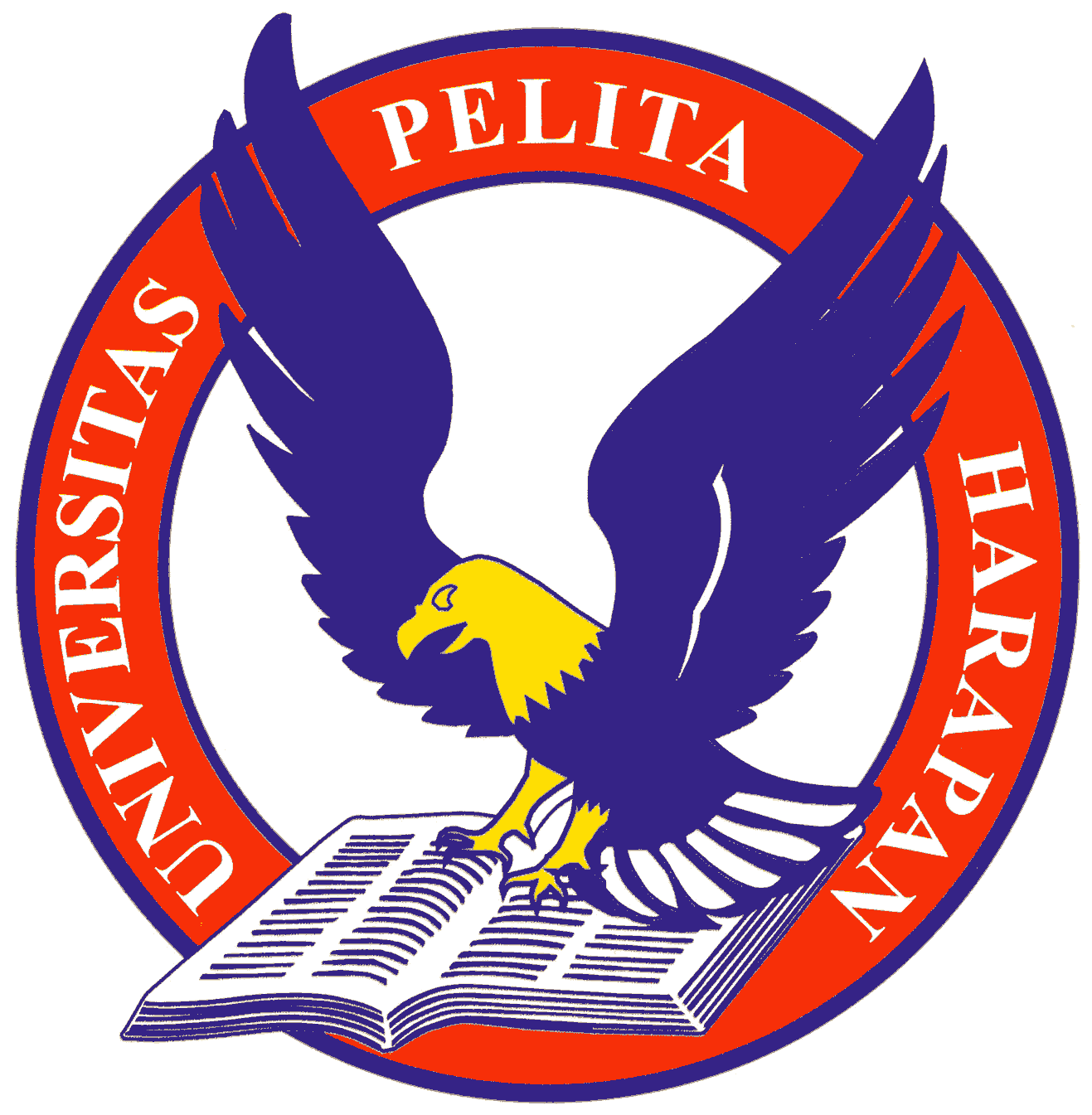 Good Afternoon!
Marlyn Sihombing
Sandra Sembel
Elysabeth Tarihoran
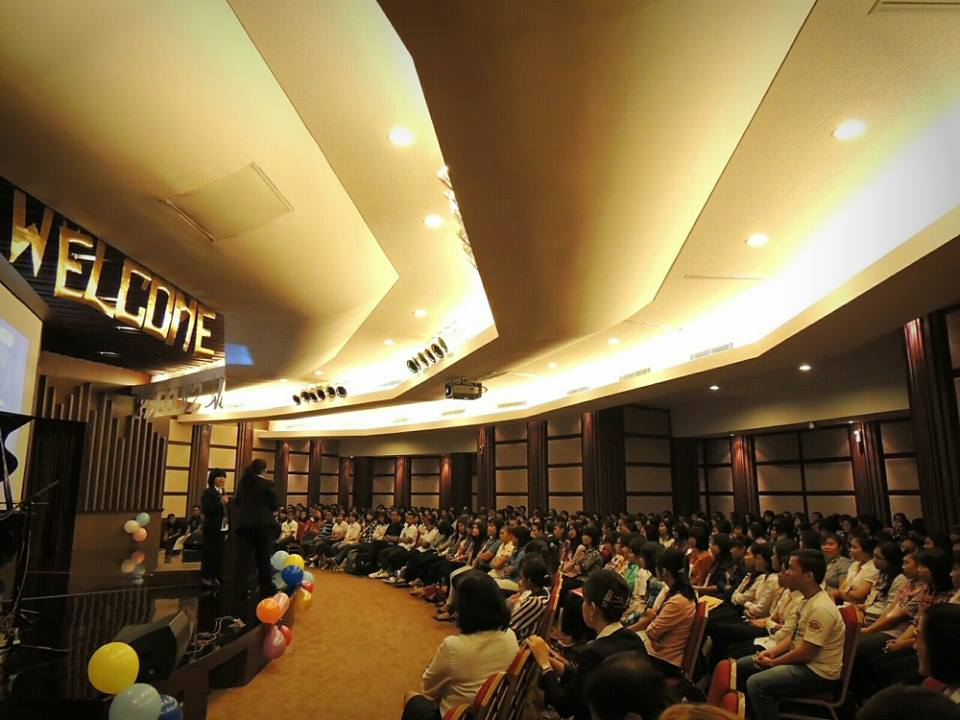 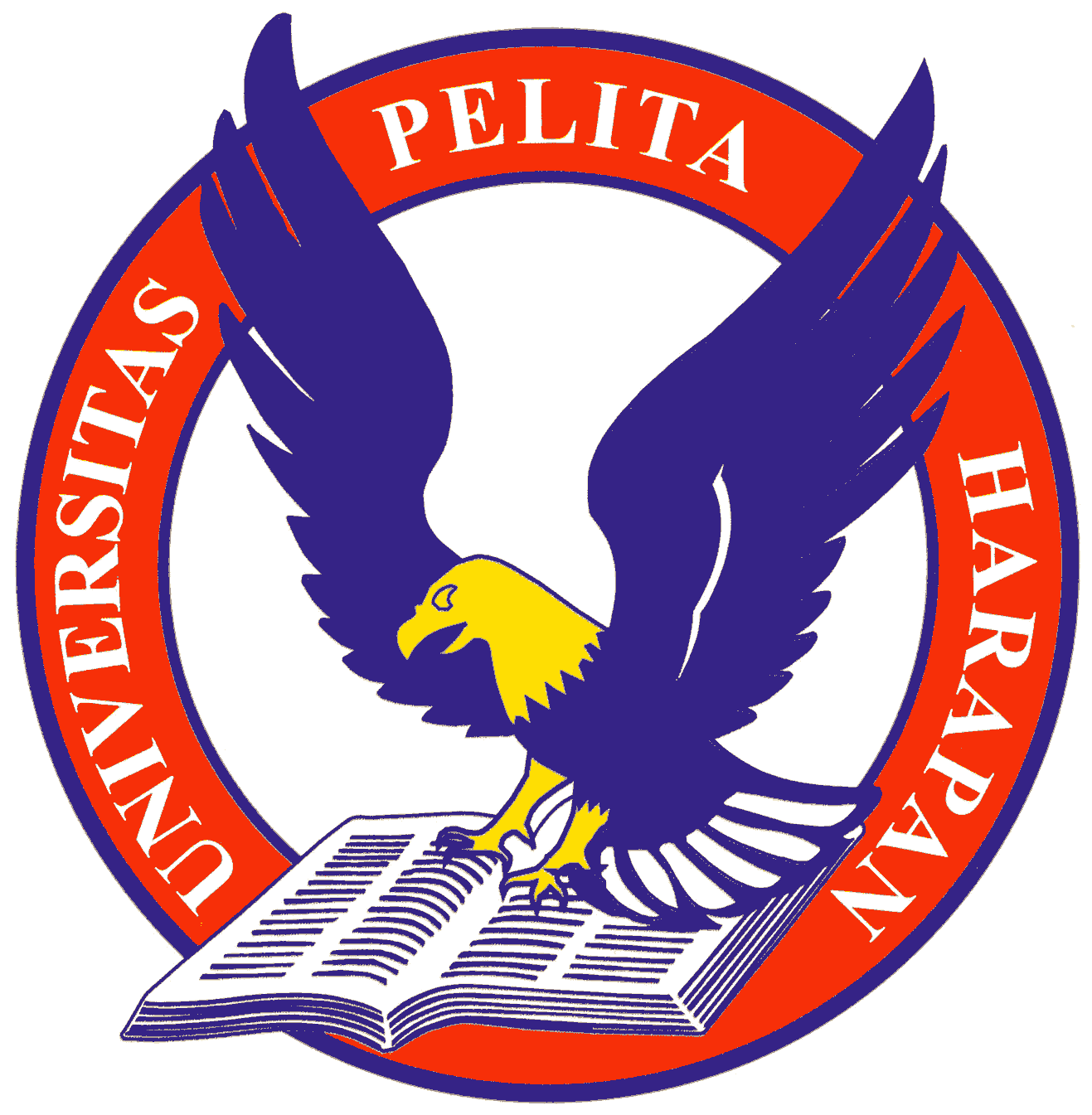 Integrating Faith and Learning?
How we thought about it, think about it, plan around it, and share about it
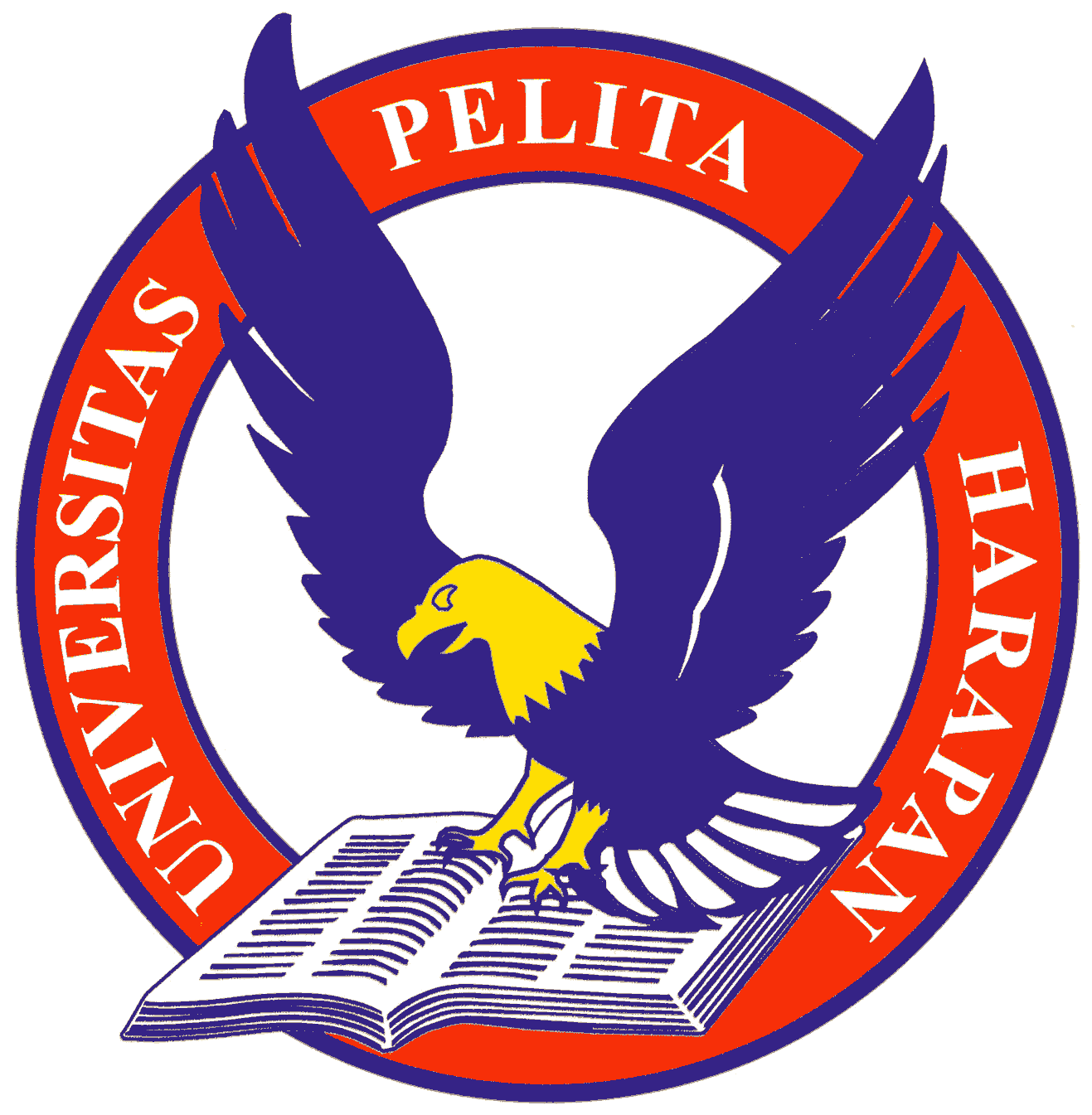 Which do you like better?
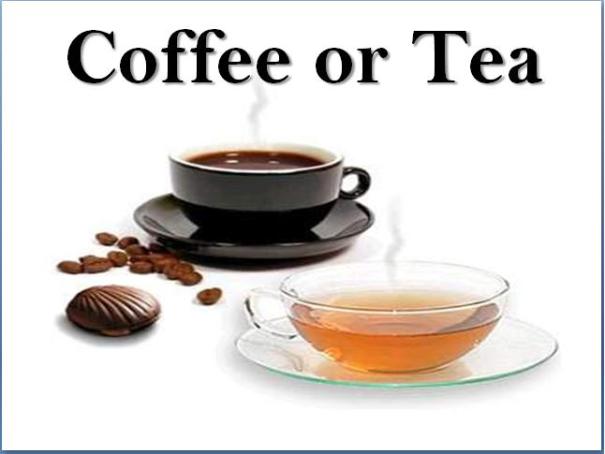 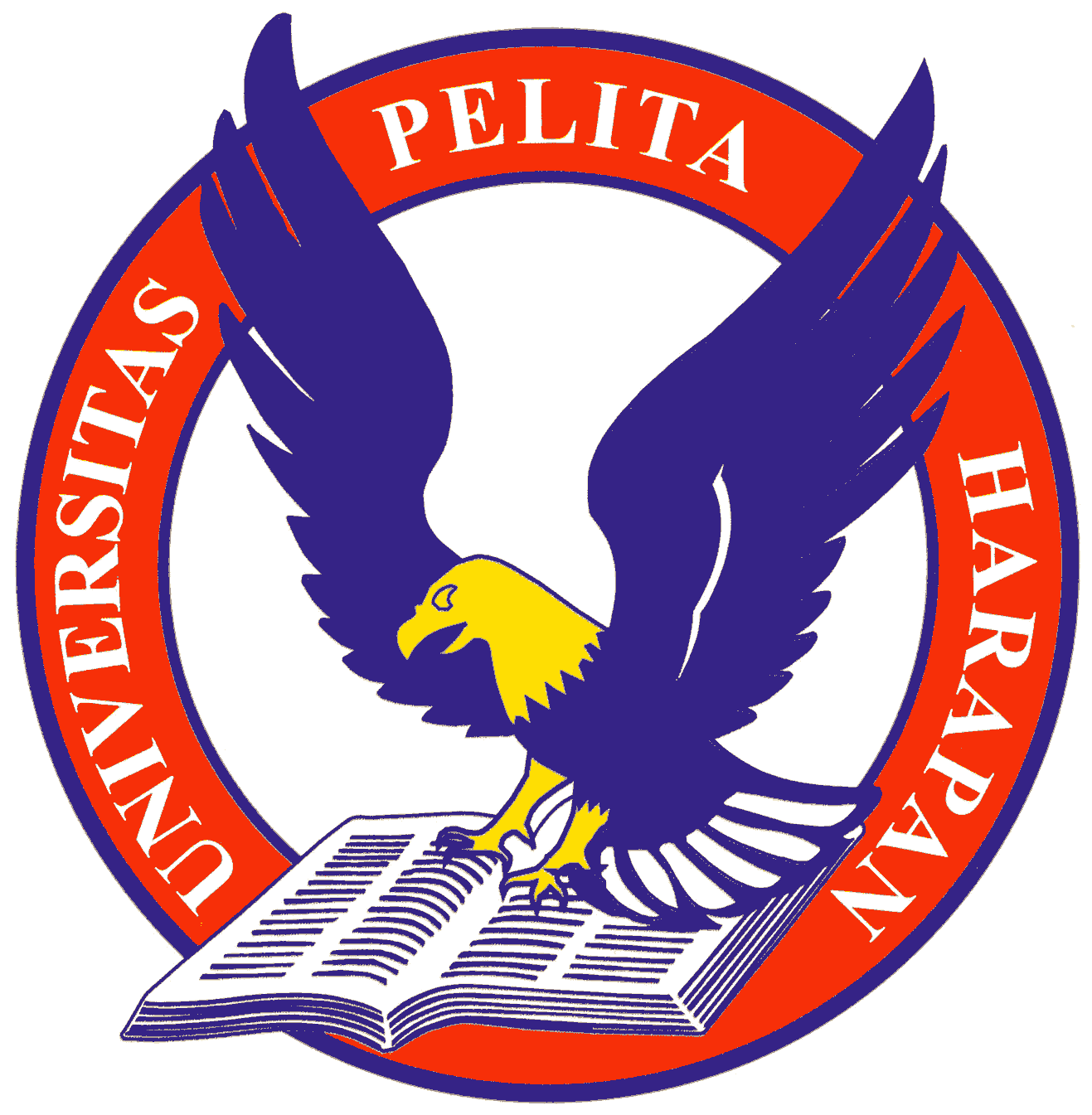 Our understanding of integrating Faith and Learning
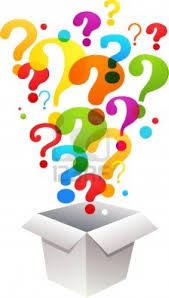 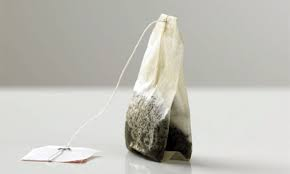 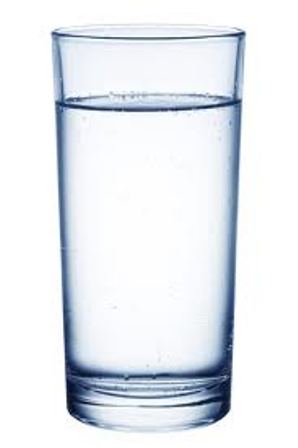 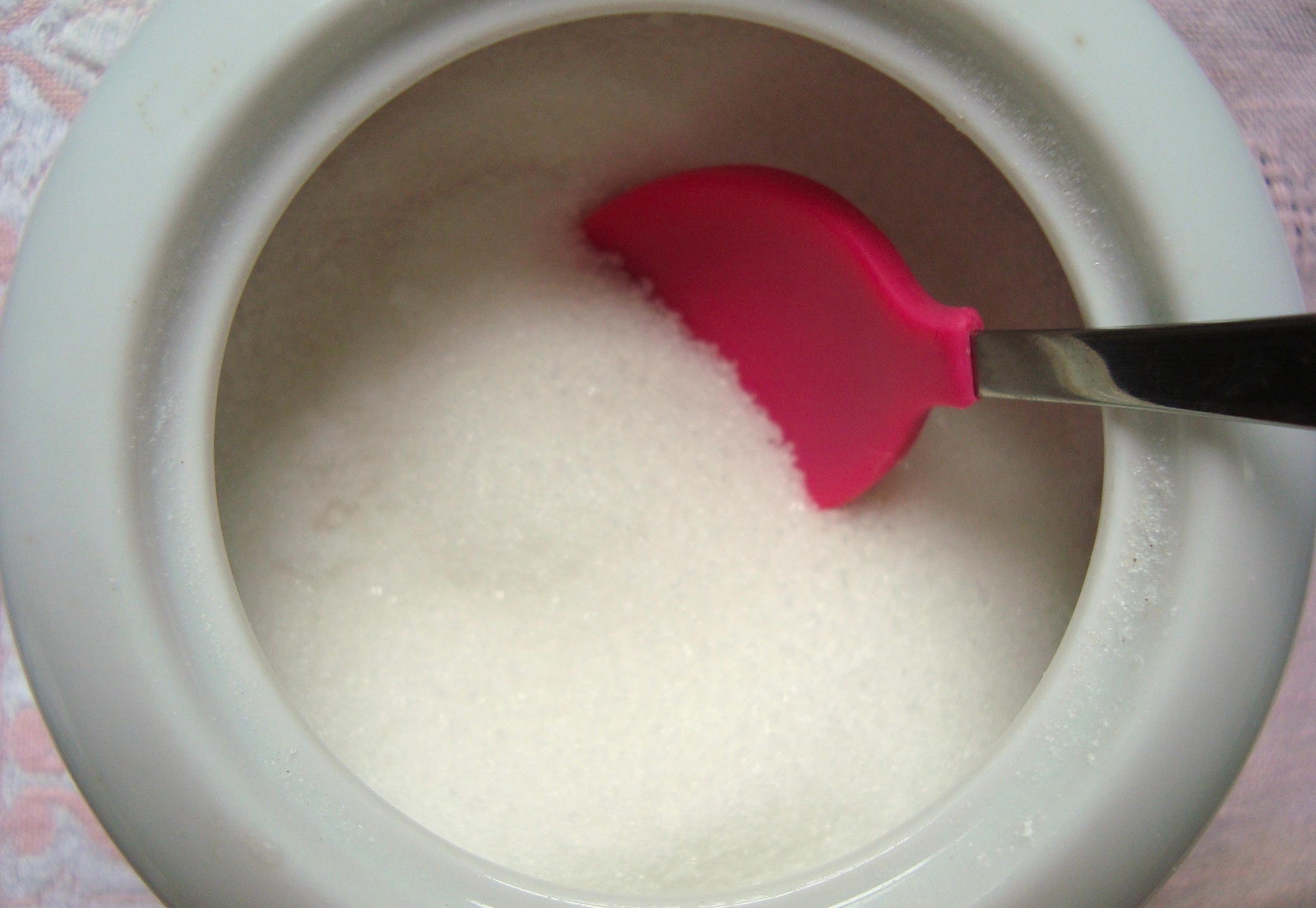 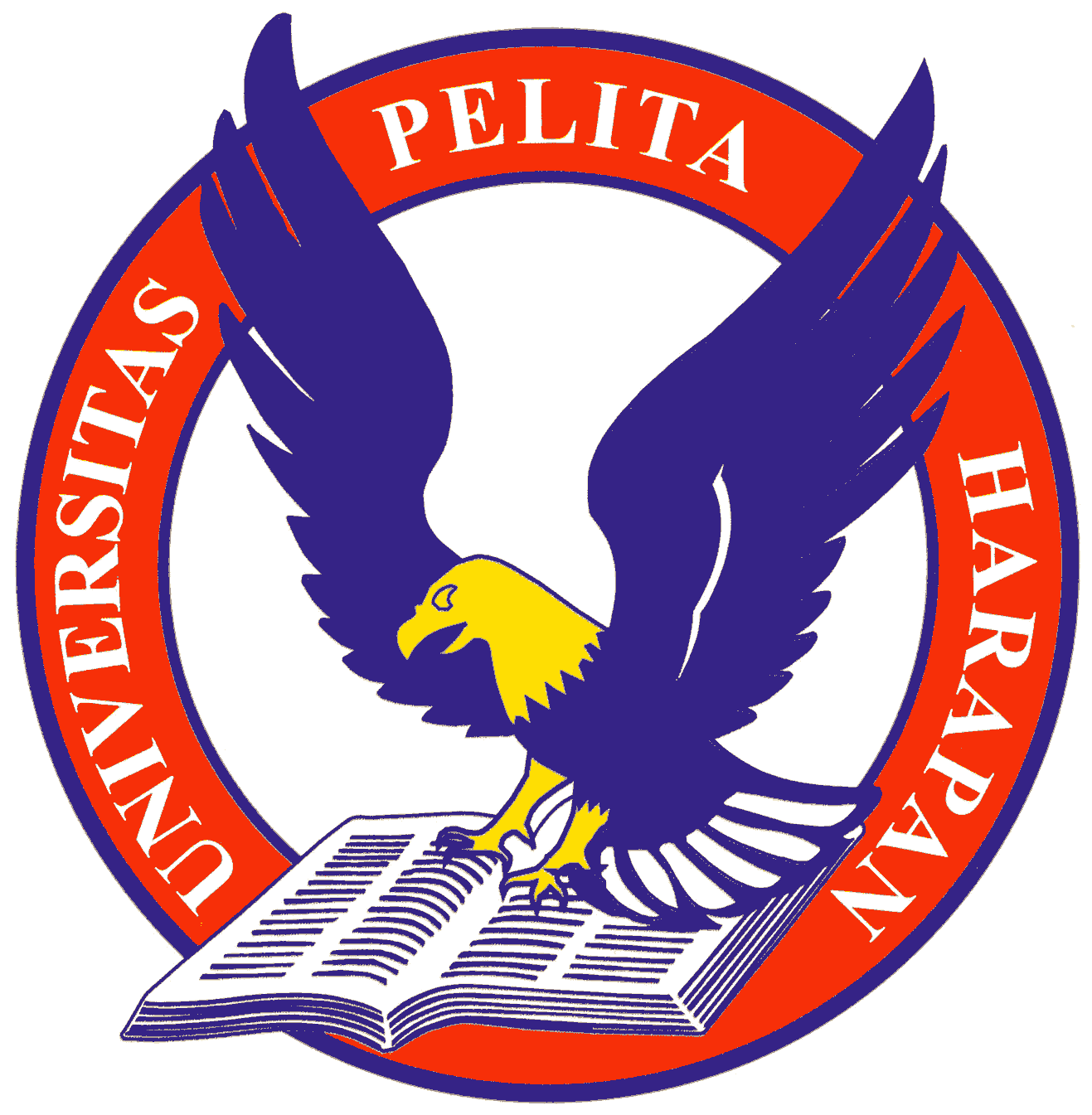 Our understanding of integrating Faith and Learning
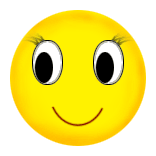 Wiser?
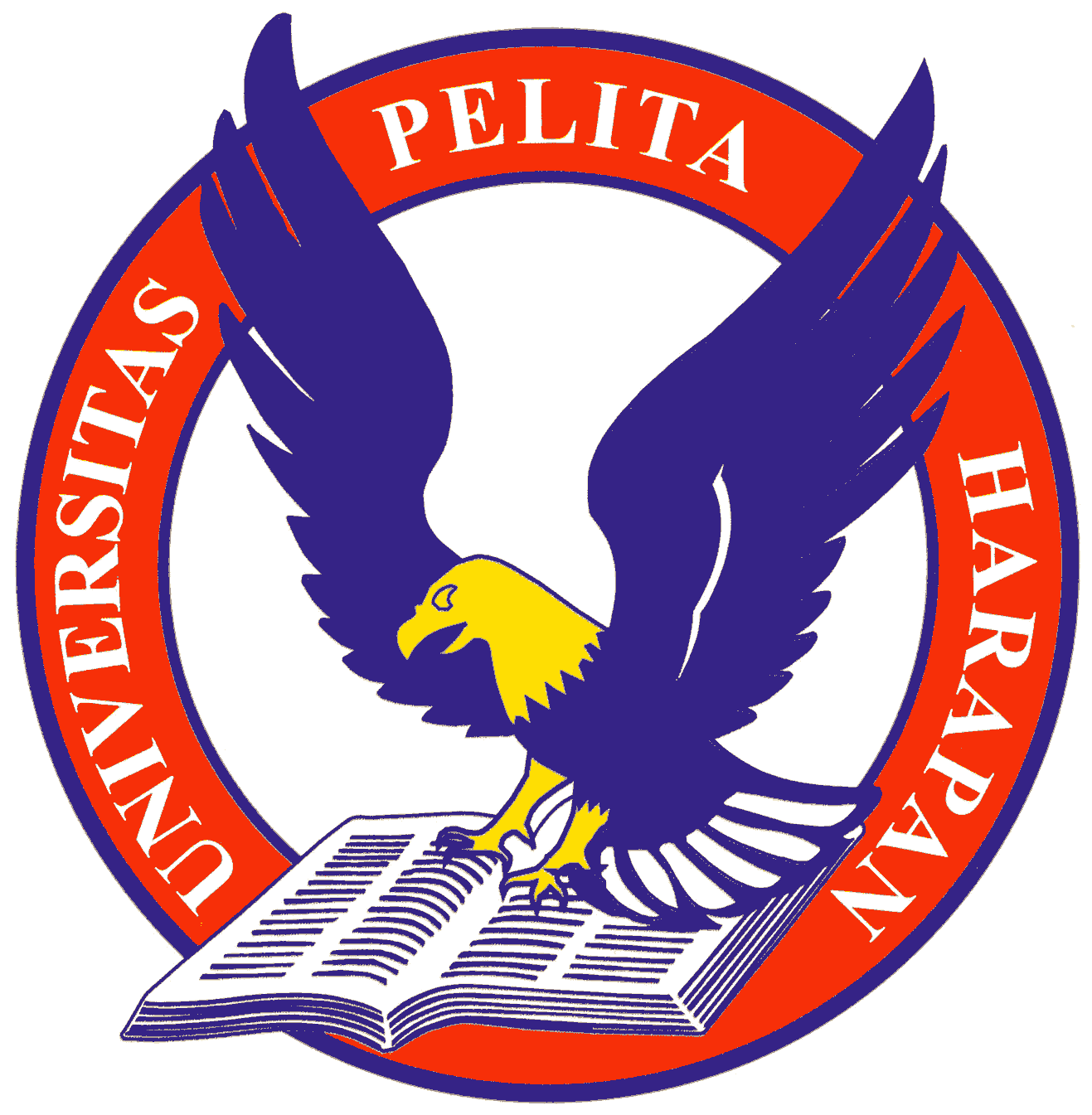 Integration?
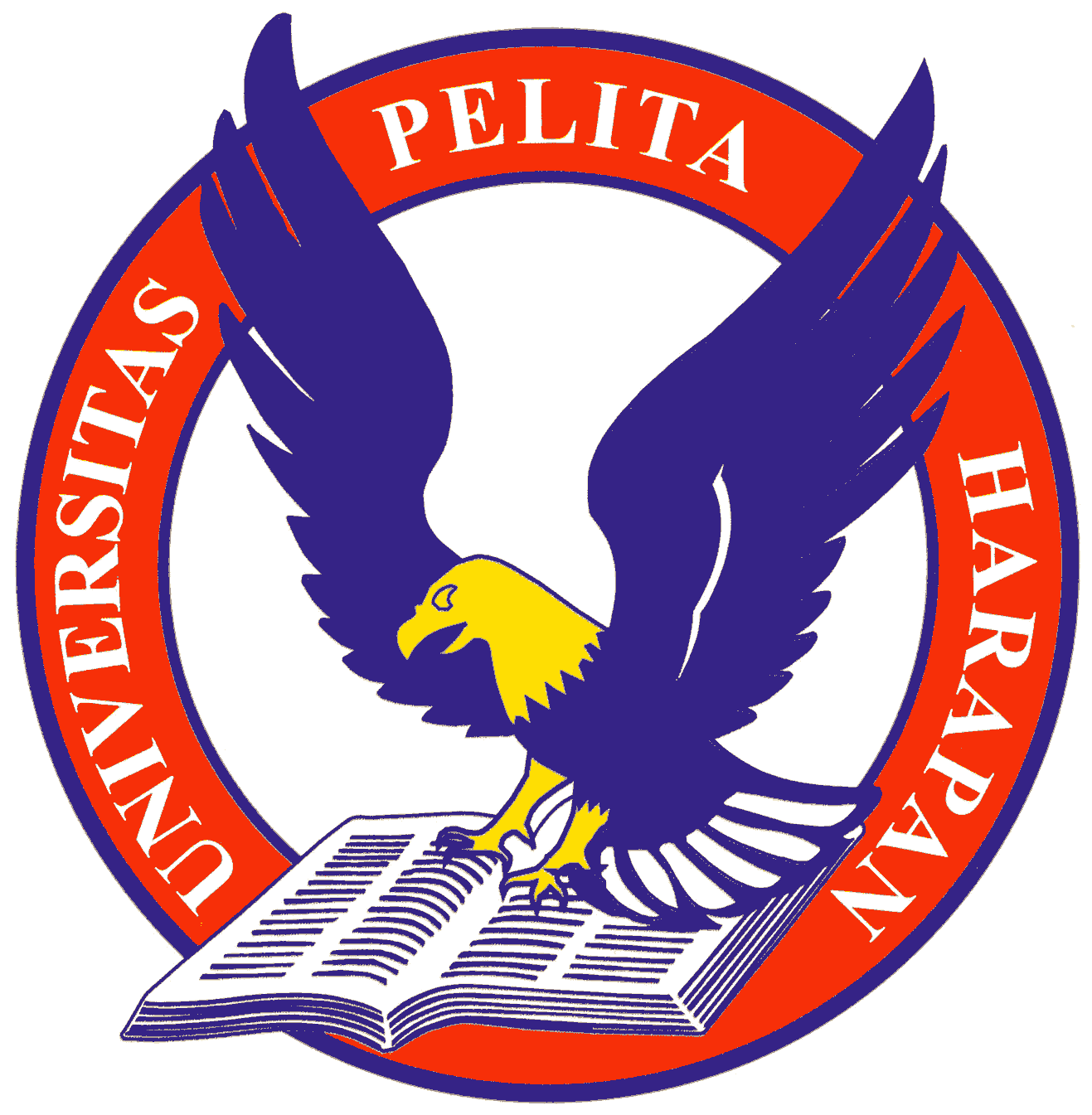 Our students!
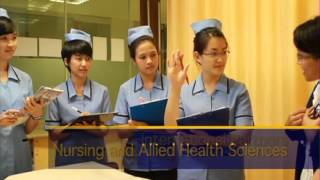 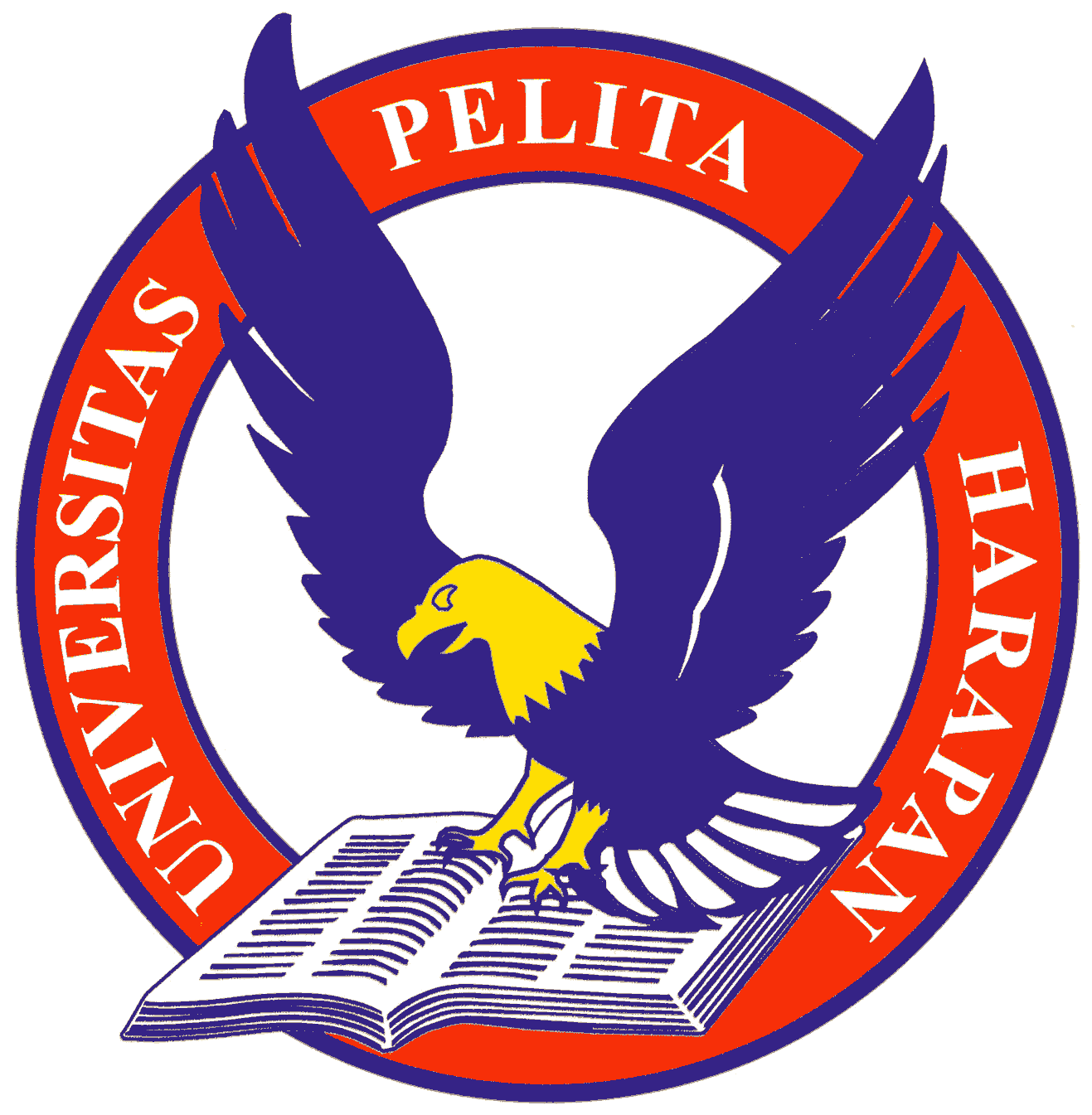 Integrating Faith and Learning
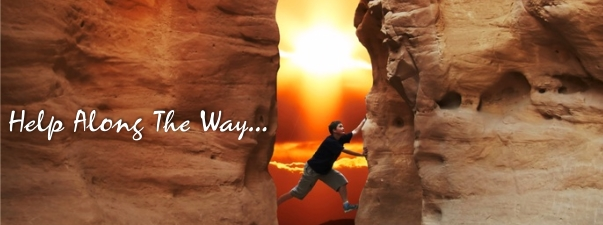 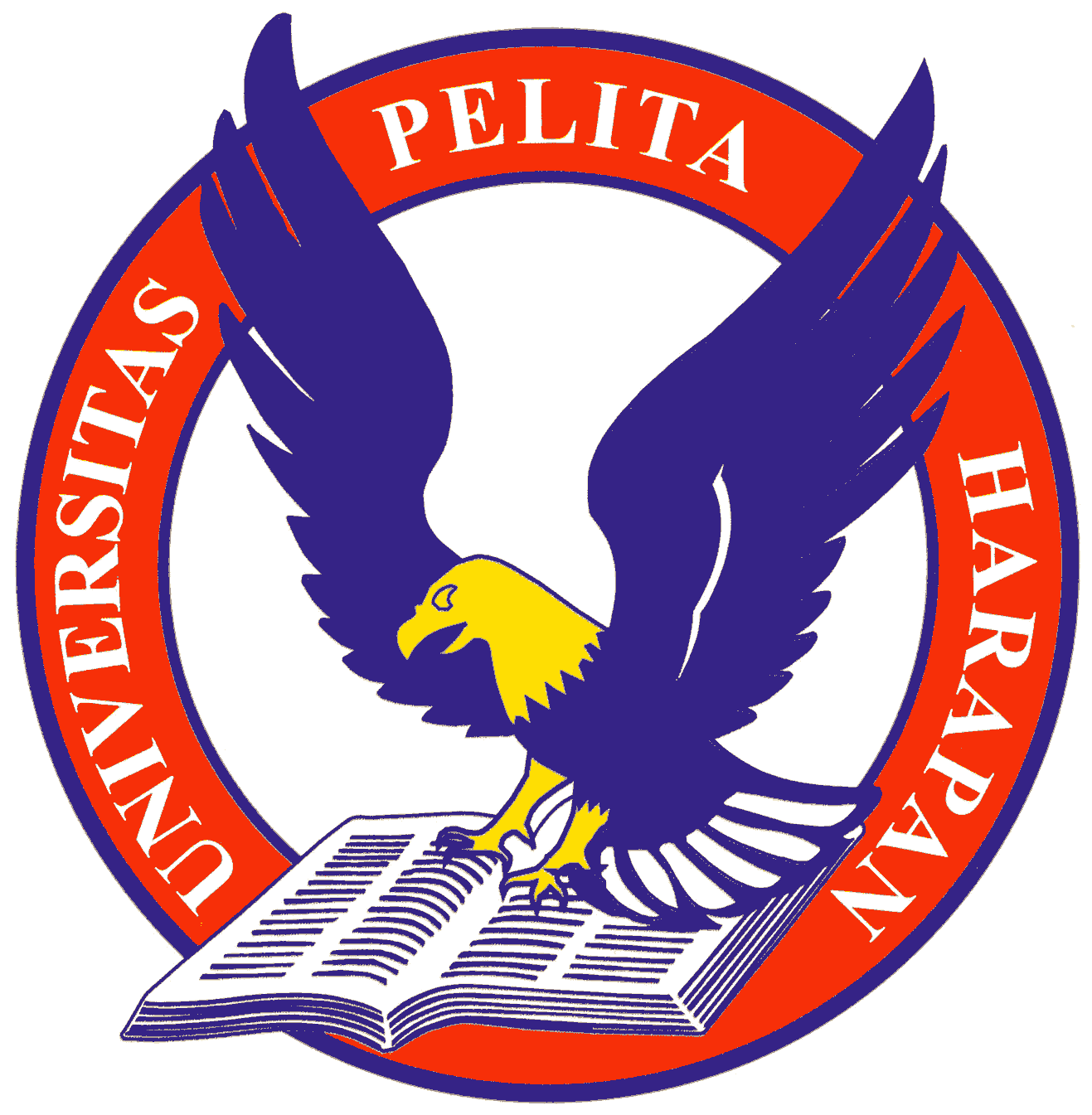 Integrating Faith and Learning
The fear of the Lord is the beginning of knowledge; fools despise wisdom and instruction. (Proverbs 1: 7)
All Scripture is breathed out by God and profitable for teaching, for reproof, for correction, and for training in righteousness, (2 Timothy 3: 16)
HOW?
Tools that we use
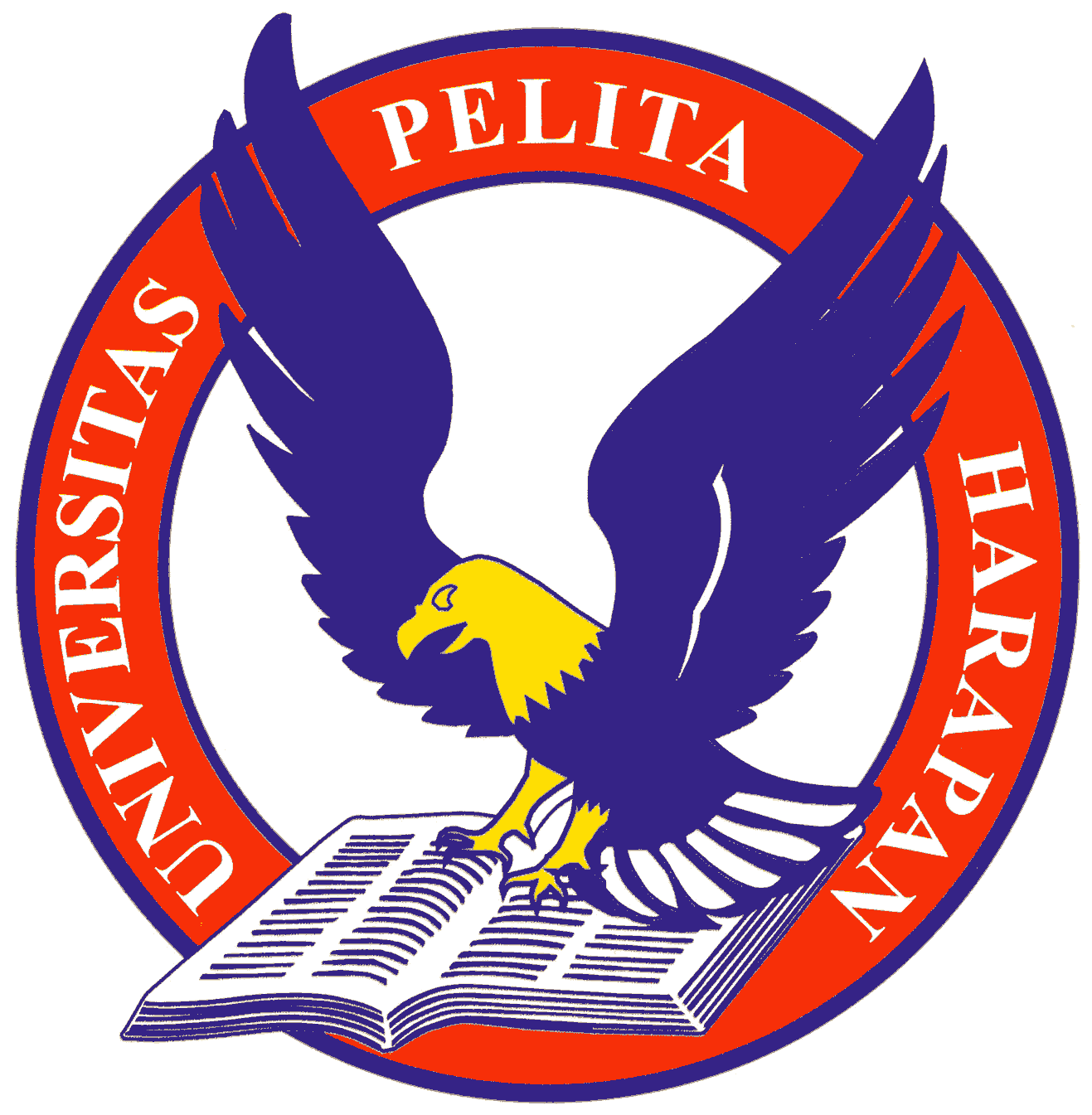 Instructional Design Tools
Group Activity
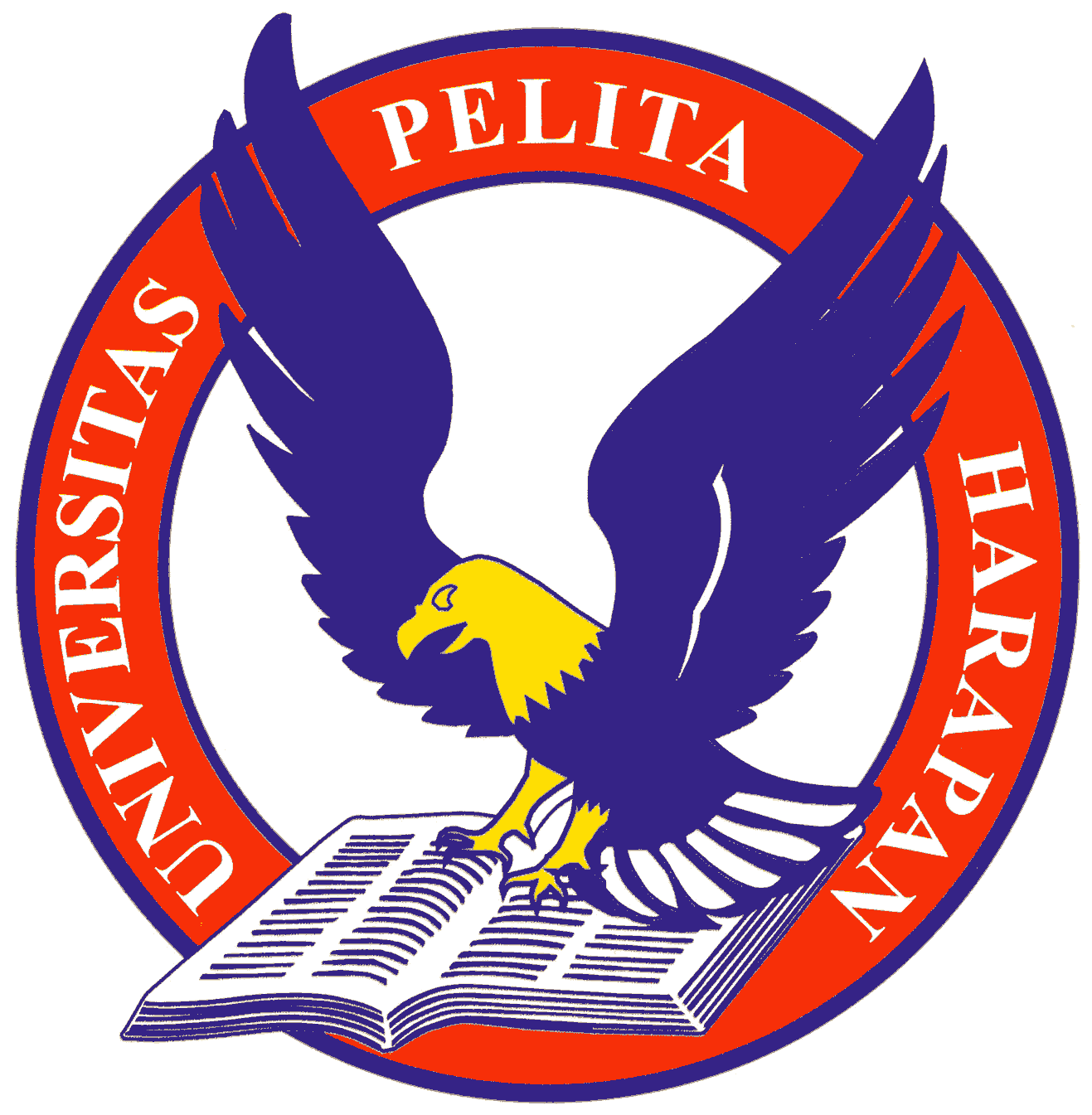 Levels of Learning (Bloom’s)
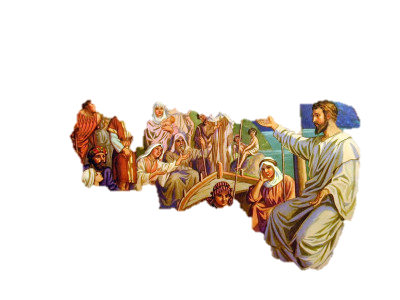 Learning Events (Gagne)
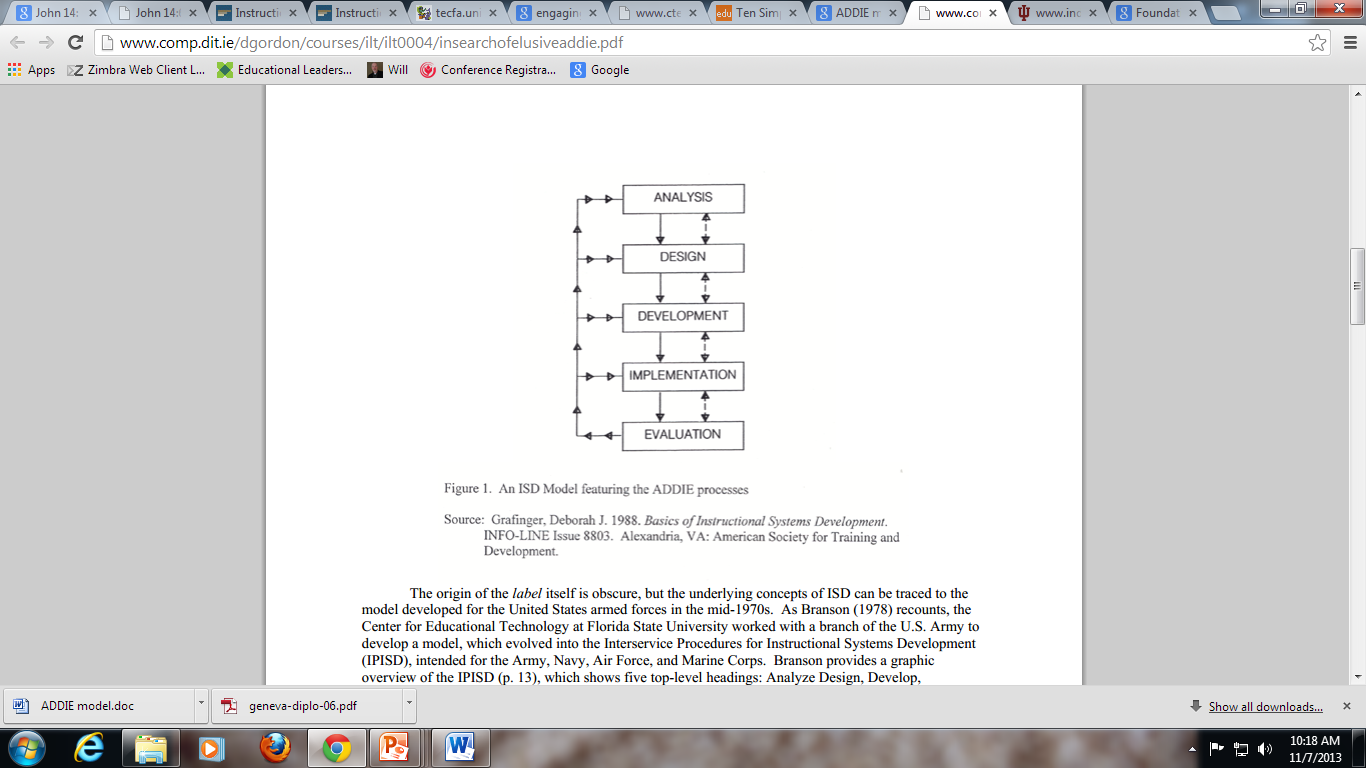 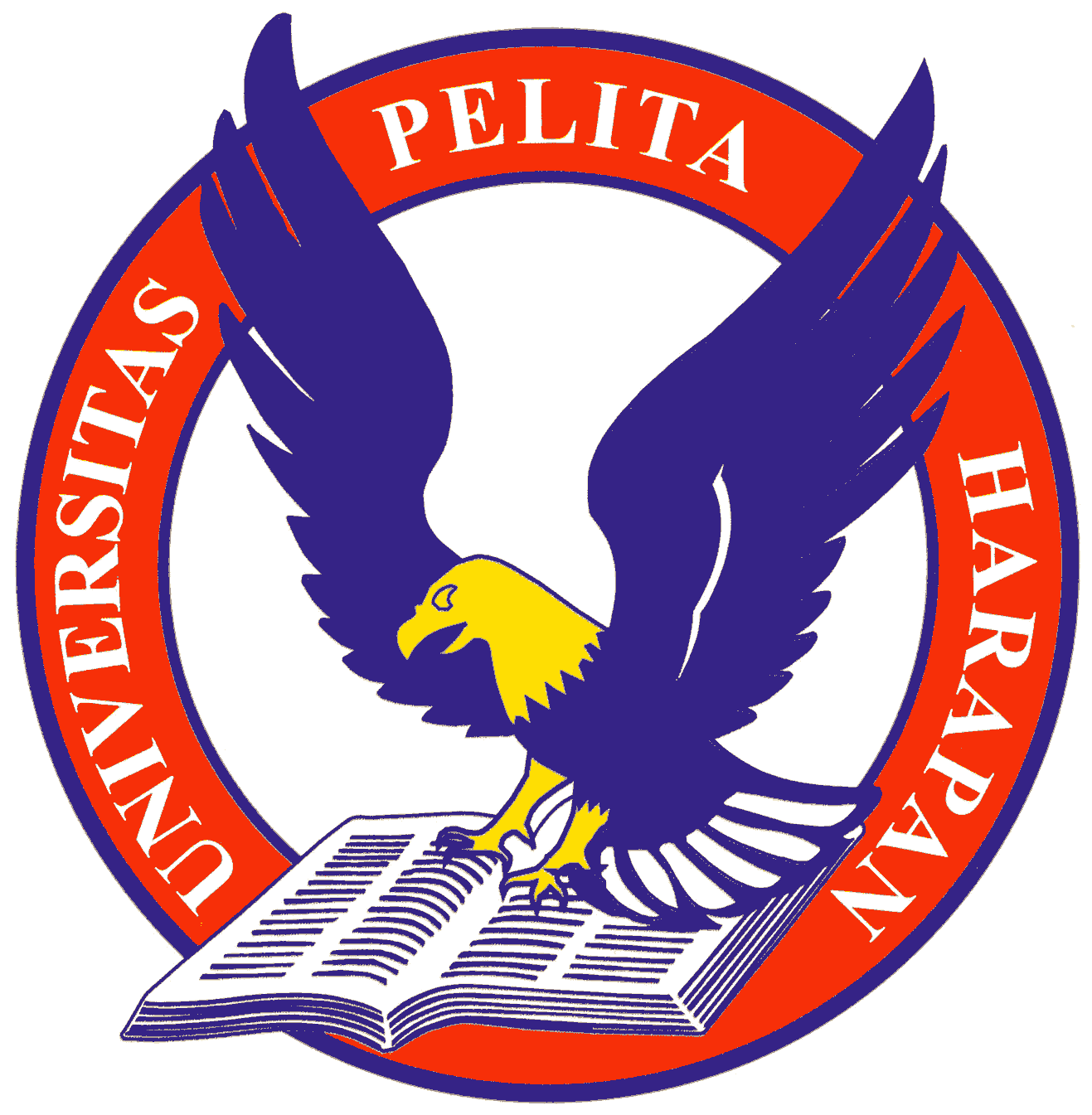 Instructional Design Model: ADDIE
Cited in: In Search of the Elusive ADDIE Model, Michael Molenda, Indiana University, http://www.comp.dit.ie/dgordon/courses/ilt/ilt0004/insearchofelusiveaddie.pdf
Process
Workshop
Design Document
What?
A document that includes design decisions
Components:
Section/Part
Objective of each section/part
Contents (descriptions and types)
Activities to present the contents
Visual display/organization
Assessment/Evaluation
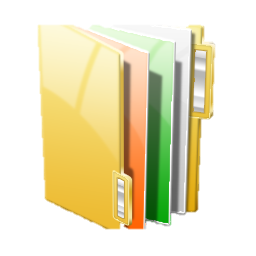 Source: 
http://blog.slickedit.com/2007/05/how-to-write-an-effective-design-document/
Let’s try!
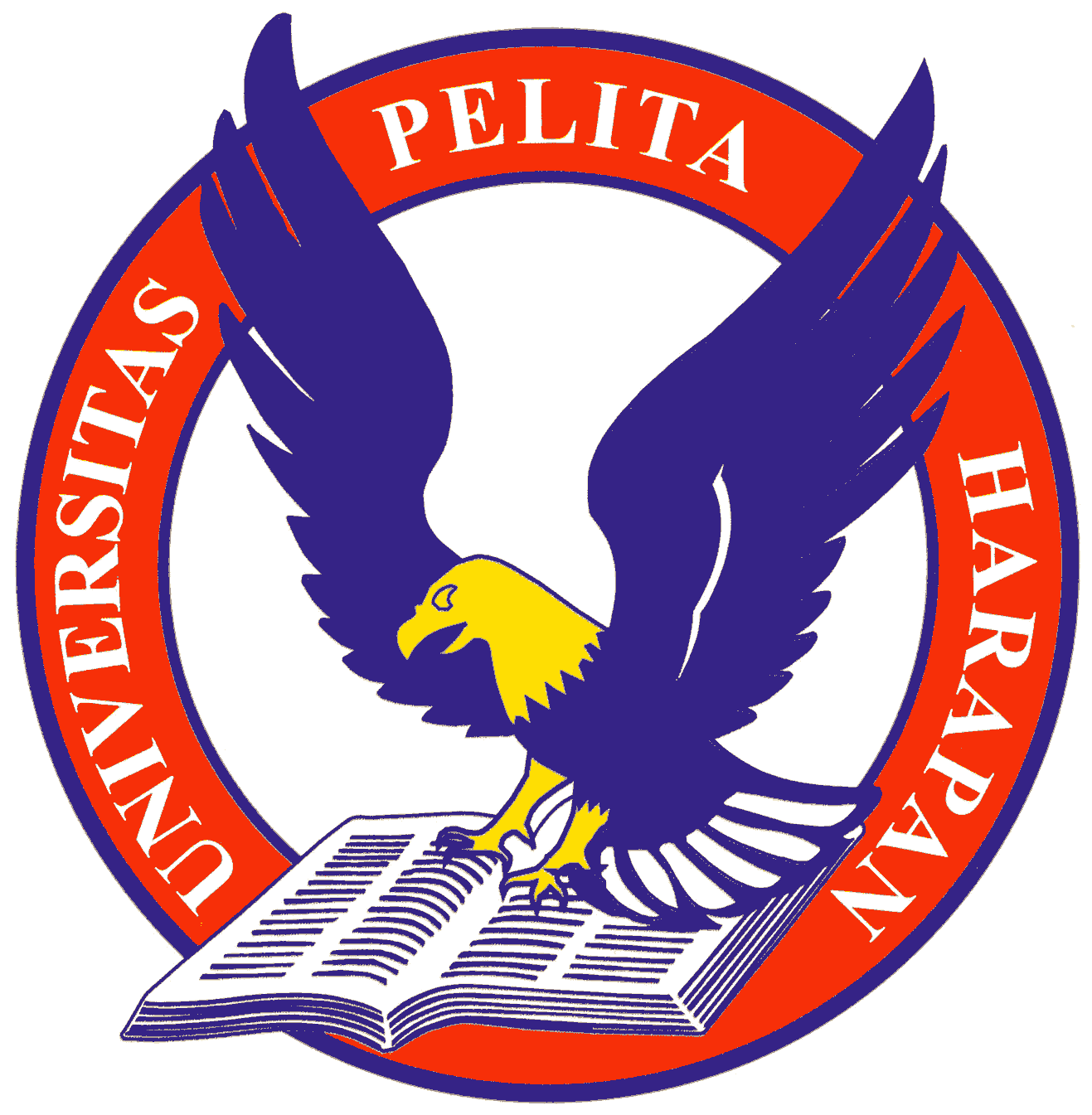 Design Document: Example
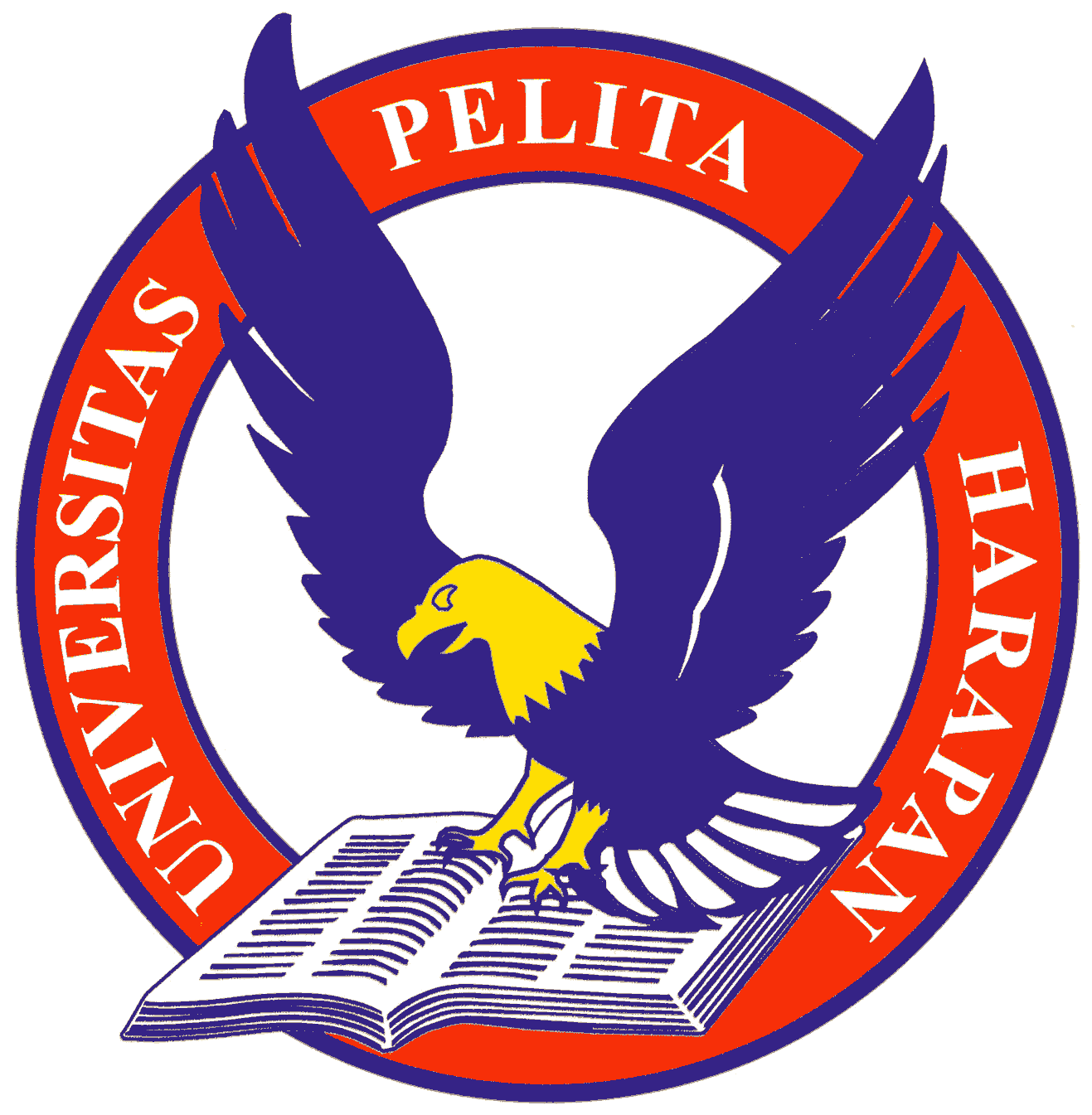 Types of Learning
Baumgartner & Kalz)
The Learning Pyramid
Lecturing 
Reading
Audio Visual
Demonstration
Group Discussion
Practice
Teaching others
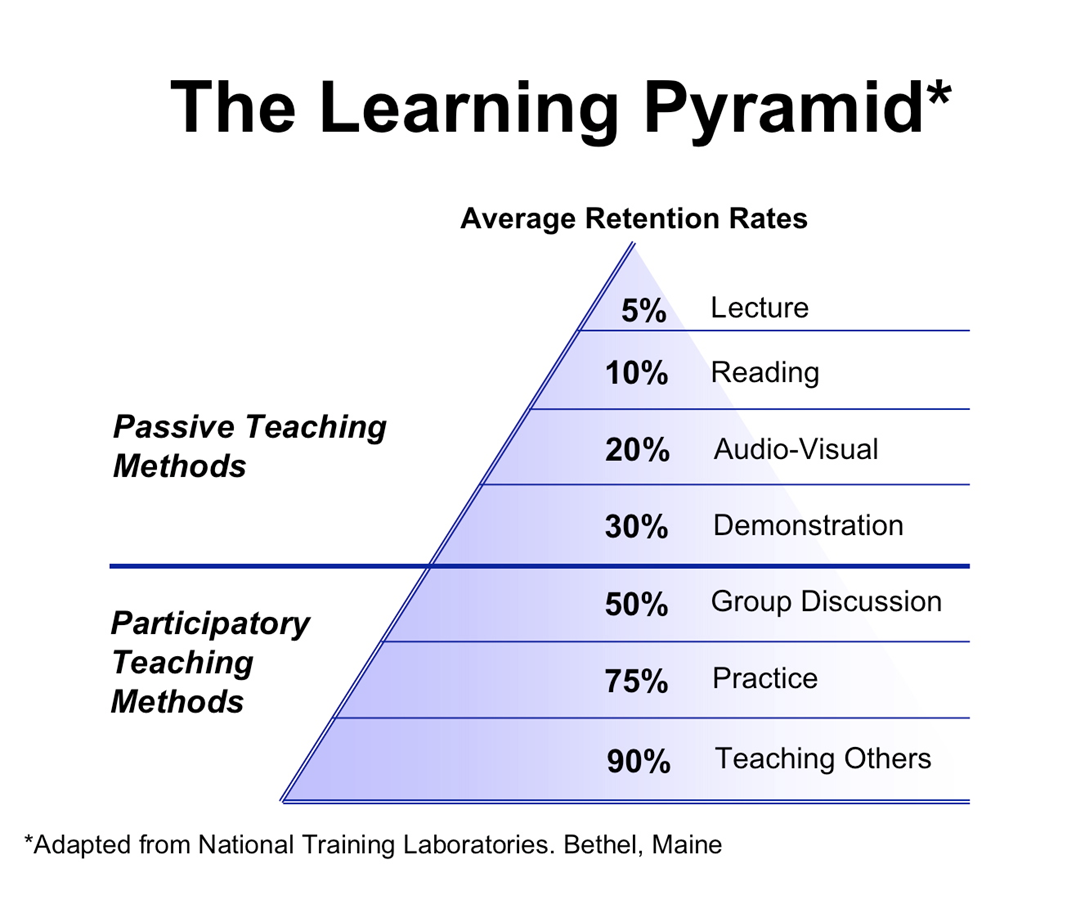 Contents
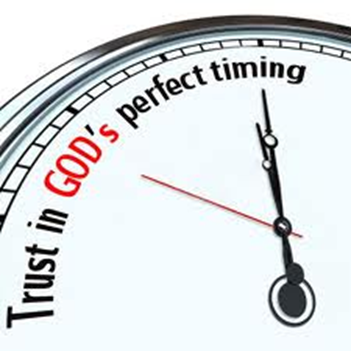 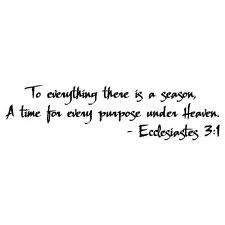 "Dame E.T. Arna" elysabeth_tarihoran@uph.edu, 
"Riama M. Sihombing" riama.sihombing@uph.edu,
"Sandra Sembel" <sandra.sembel@uph.edu>
sandrasembel.weebly.com
Do your best and let God take care of the rest
Thank you and God bless you!